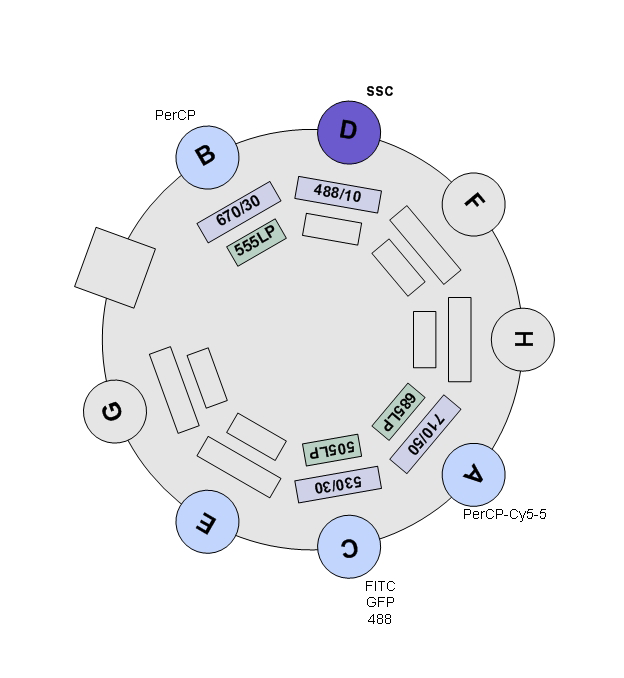 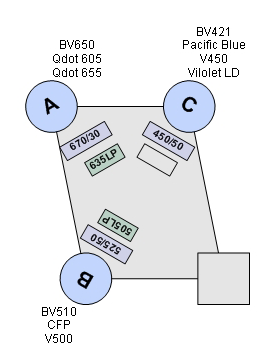 IMM FORTESSA
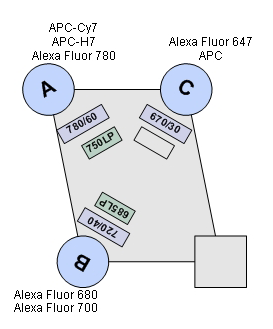 BV605
610/20
595LP
655LP
Violet             405
Red 633
Blue
488
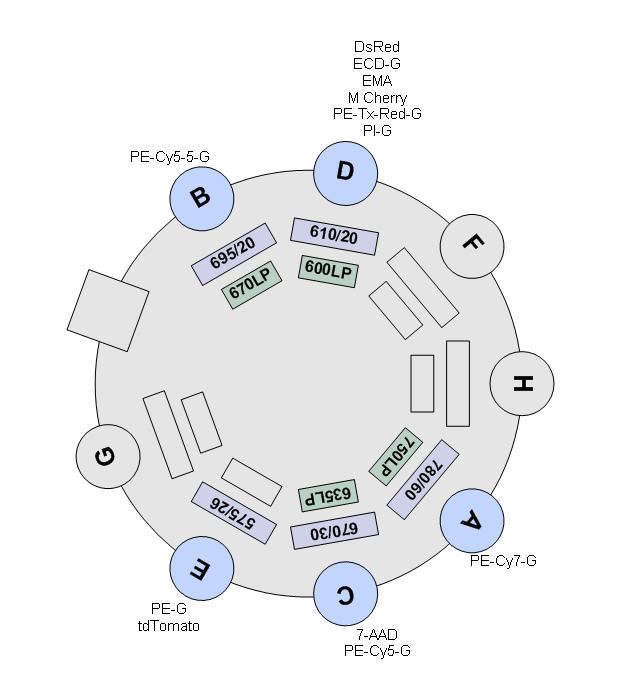 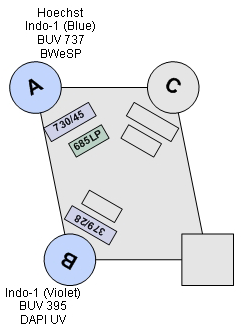 695/40
Green
  532
UV
355